Foro Farmacéutico de las AméricasAsamblea General OrdinariaInforme de laboresDirección de Práctica FarmacéuticaPeriodo 2021-202220 de noviembre de 2021 - 18 de noviembre de 2022
Dra. Nuria Montero Chinchilla
19 de noviembre de 2022
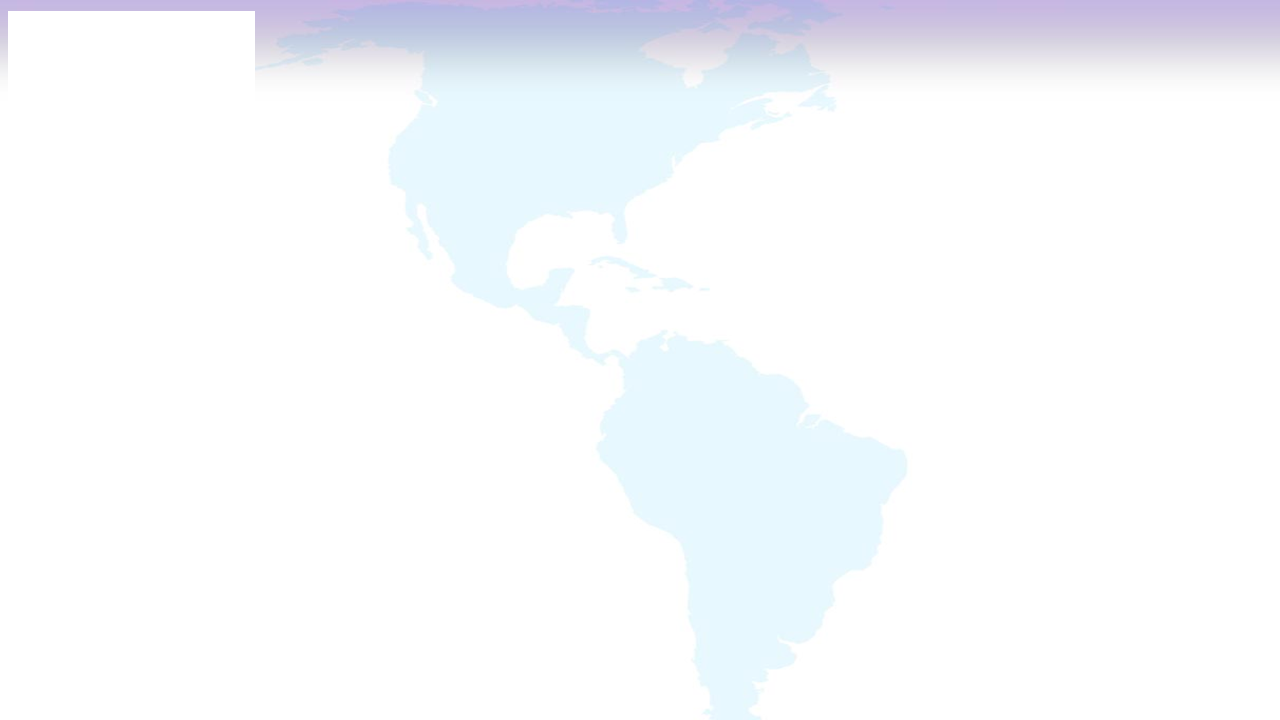 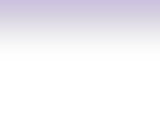 Objetivos generales del ForoSeñalan las responsabilidades de la Dirección de Práctica Farmacéutica
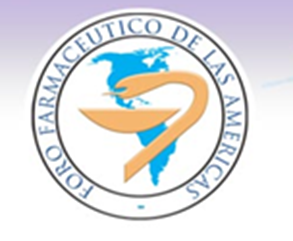 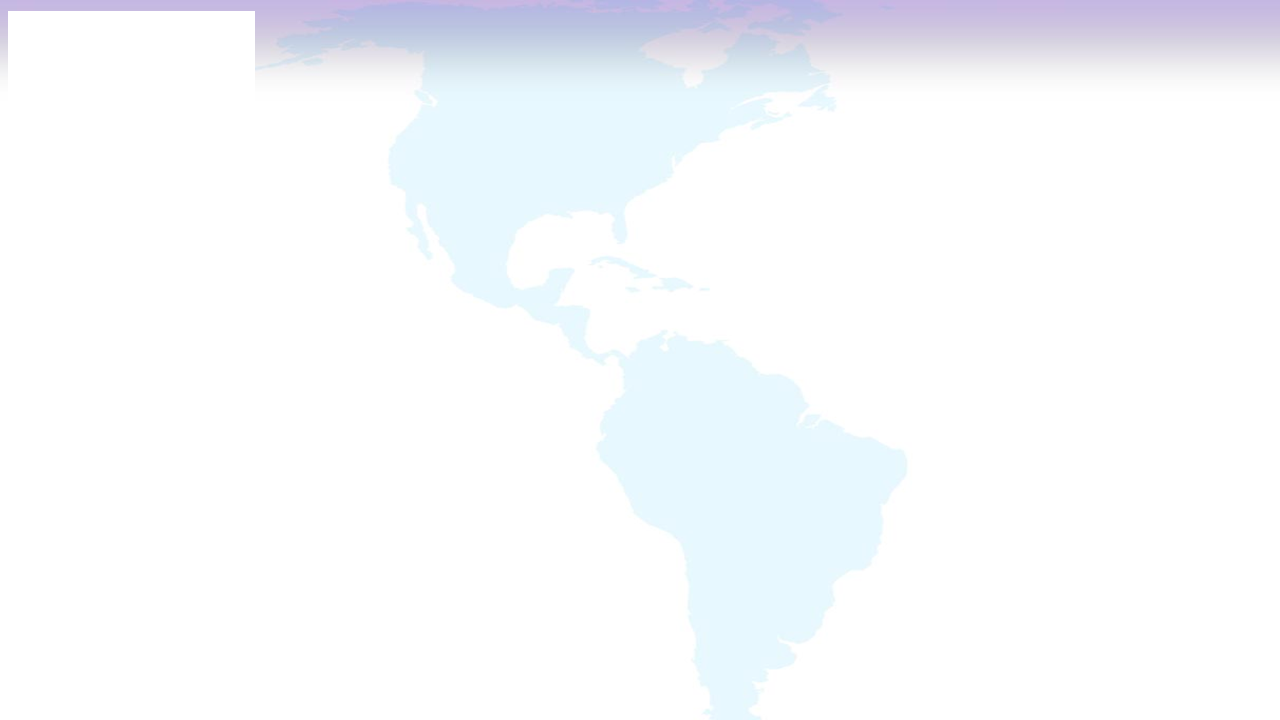 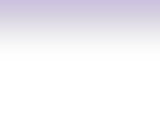 Plan de acción 2021-2022Establece las actividades que la Dirección de Práctica Farmacéutica debe desarrollar de forma coordinada e integrada con los demás integrantes del Comité Ejecutivo y la Secretaría Técnica
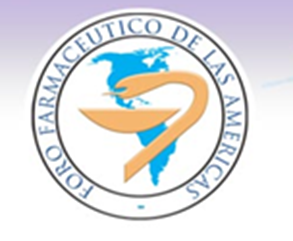 Área 2: Gestión técnico política

▪ Participación en el Congreso Mundial de Farmacia y Ciencias Farmacéuticas FIP Sevilla 2022 y actividades conexas:
Reuniones del Council de la Federación Internacional Farmacéutica.
Reunión del Foro Farmacéutico de las Américas.

▪ Participación en las reuniones de integración de los foros farmacéuticos regionales a la estructura organizacional de la Federación Internacional Farmacéutica y en la revisión de documentos al respecto.
Área 1: Gestión interna

▪ Participación en 15 sesiones de las 16 realizadas por el Comité Ejecutivo (94%).

▪ Elaboración de 10 de los 11 boletines informativos emitidos.

▪ Apoyo a la tesorería: control de los fondos de la cuenta del Foro en el Colegio de Farmacéuticos de Costa Rica.

▪ Apoyo a organización de la Asamblea General Ordinaria 2022: acta de la Asamblea General Ordinaria 2021, convocatorias y agenda de Asamblea, plan de acción-presupuesto 2022-2023.
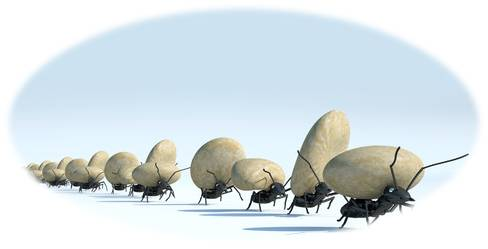 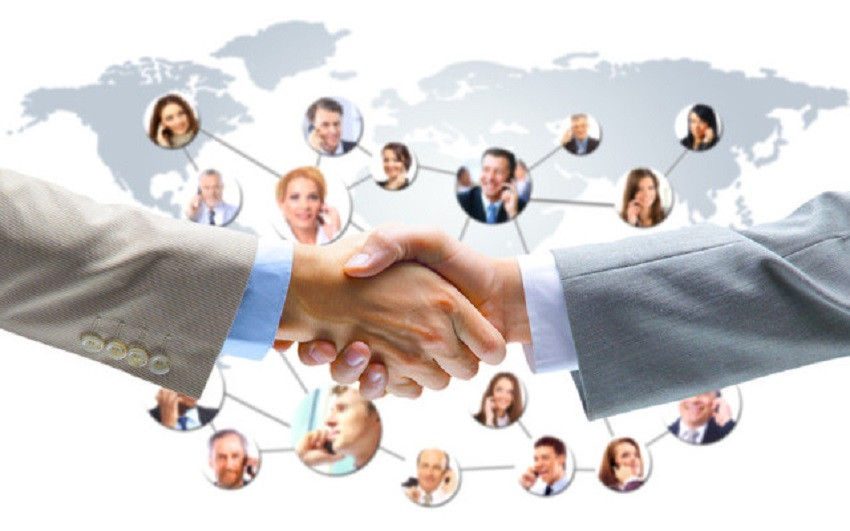 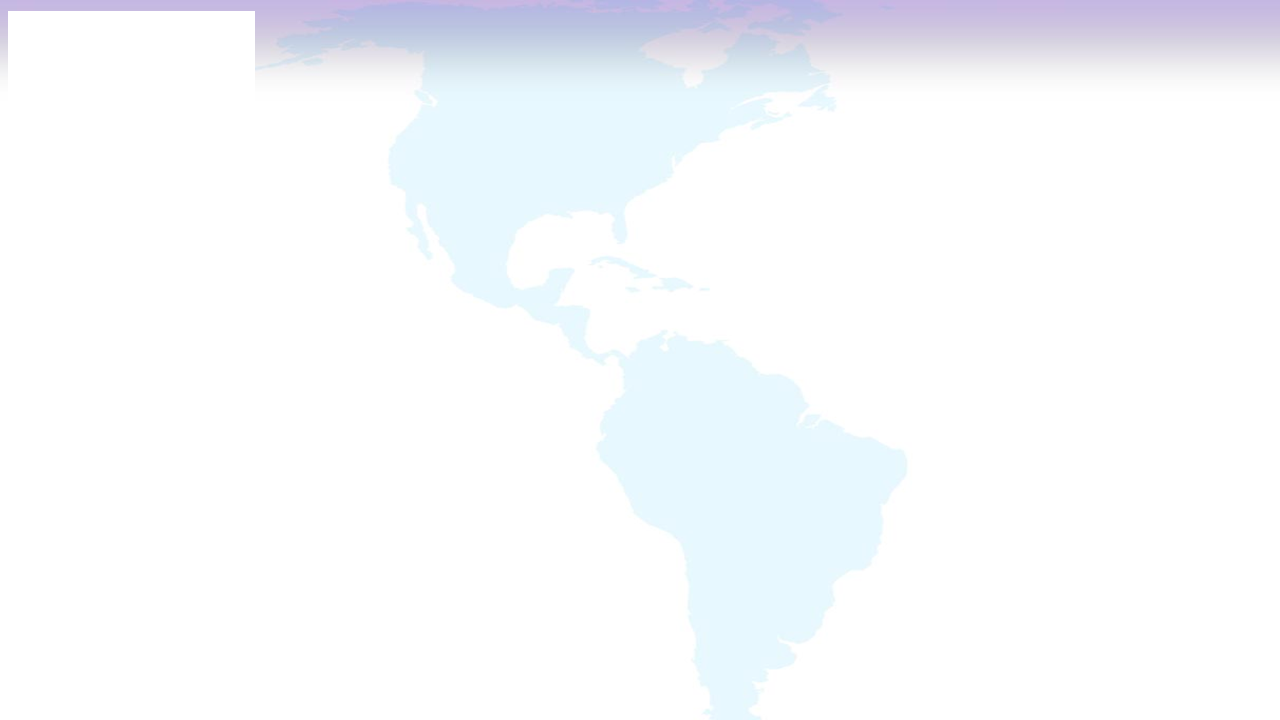 EJECUCIÓN DE ACTIVIDADES CONTEMPLADAS EN LOS OBJETIVOS ESPECÍFICOS ASIGNADOS A LA DIRECCIÓN DE PRÁCTICA FARMACÉUTICA 

Plan de Acción 2021-2022
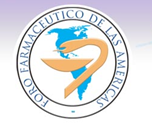 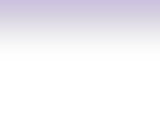 Grupos técnicos de trabajo
Área 3. Objetivo 1
Instituir grupos técnicos de trabajo en áreas prioritarias para las organizaciones miembro o identificadas por el Comité Ejecutivo.

Resultados
Durante este periodo no se constituyó ningún grupo técnico de trabajo nuevo.
Área 3. Objetivo 2
Apoyar el funcionamiento de los grupos técnicos de trabajo sobre: resistencia antimicrobiana y uso racional de antibióticos; autocuidado y automedicación.

Resultados
▪ Grupo técnico sobre resistencia antimicrobiana
Revisión del convenio de cooperación establecido con la Sociedad de Farmacéuticos en Enfermedades Infecciosas de los Estados Unidos (SIDP) para la capacitación de 12 farmacéuticos de la región en el programa Optimización de antimicrobianos en el ámbito hospitalario.

▪ Grupo técnico sobre autocuidado y automedicación
Revisión y ajuste de la convocatoria de fondos concursables para la ejecución de proyectos en el área de autocuidado y automedicación.
Elaboración de la carta de entendimiento a suscribir con la coordinadora del proyecto seleccionado.
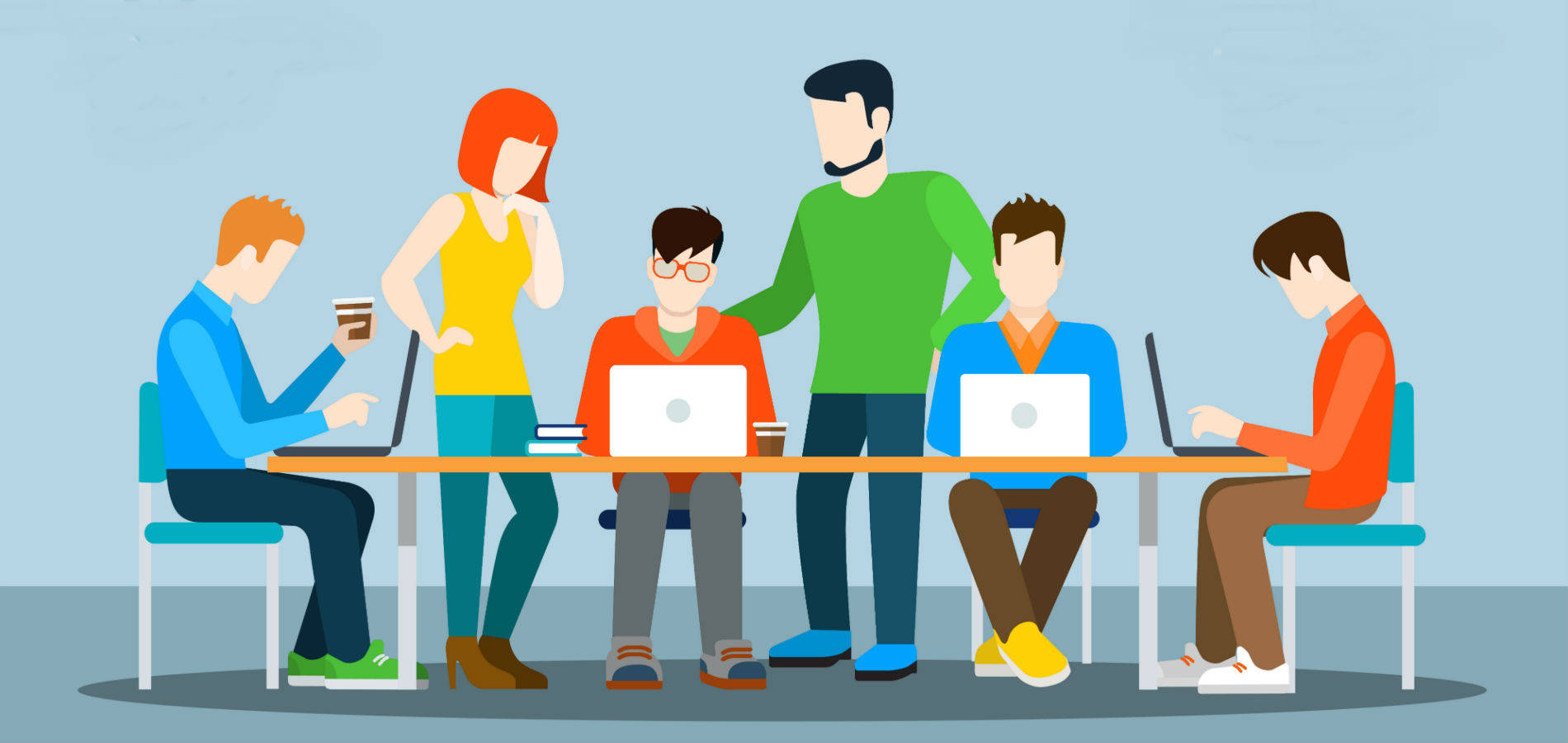 Apoyo técnico financiero a la ejecución de proyectos
Área 3. Objetivo 3
Apoyar	técnica y financieramente la implementación de tres proyectos relacionados a los objetivos de desarrollo de FIP.

Resultados
Se recibieron 5 proyectos:
Costa Rica: 2
Uruguay: 3

Se otorgó el apoyo a dos proyectos: uno de Costa Rica y uno de Uruguay.

Adicionalmente se concedió el apoyo a un proyecto presentado por la Conferencia Panamericana de Educación Farmacéutica.
Proyecto que recibe financiamiento del Foro Farmacéutico de las Américas
Convocatoria para el apoyo al financiamiento de proyectos relacionados con servicios farmacéuticos y con educación farmacéutica a ser ejecutados en el periodo.
Requisitos que deben cumplir los proyectos a ser postulados.
Formato para la presentación del proyecto.
Instrumento de valoración de los proyectos que se presentan a concurso.
Instrumento de seguimiento de la ejecución de los proyectos seleccionados.
Estructura de los informes de avance y del informe final de ejecución del proyecto.
Instrumento de evaluación del informe final de ejecución del proyecto.
Carta de entendimiento con la organización seleccionada para recibir apoyo.
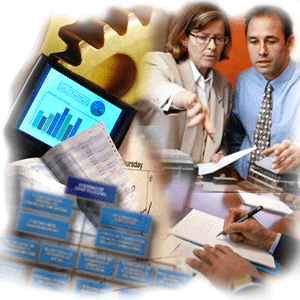 Apoyo técnico financiero a la ejecución de proyectos
Convocatoria 2022-2023

Proyecto Costa Rica: Escuelas de autocuidado de la salud: desarrollo de habilidades de autorresponsabilidad. 
Fechas de ejecución: Del 1° de junio de 2022 al 31 de mayo de 2023

Proyecto Uruguay: Desarrollo de servicios farmacéuticos en inmunización contra el virus de la influenza en las farmacias comunitarias del Uruguay.
Fechas de ejecución: Del 1° de junio de 2022 al 30 de septiembre de 2023

Proyecto de la Conferencia Panamericana de Educación Farmacéutica: Apoyo al desarrollo de la educación interprofesional en la Escuelas y Facultades de Farmacia de la Región de las Américas como estrategia de formación del farmacéutico. 
Fechas de ejecución: Del 1° de junio de 2022 al 31 de mayo de 2023
Seguimiento proyectos en ejecución
(Convocatoria 2020-2021)

Proyecto Costa Rica-COLFAR: Establecimiento de criterios técnicos y herramientas de capacitación para la administración de medicamentos en los centros educativos de Costa Rica. 
Estado: Finalizado.

Proyecto Uruguay: Monitoreo telefónico como soporte a la adherencia en el tratamiento de pacientes adolescentes y jóvenes trasplantados hepáticos.
Estado: Finalizado.
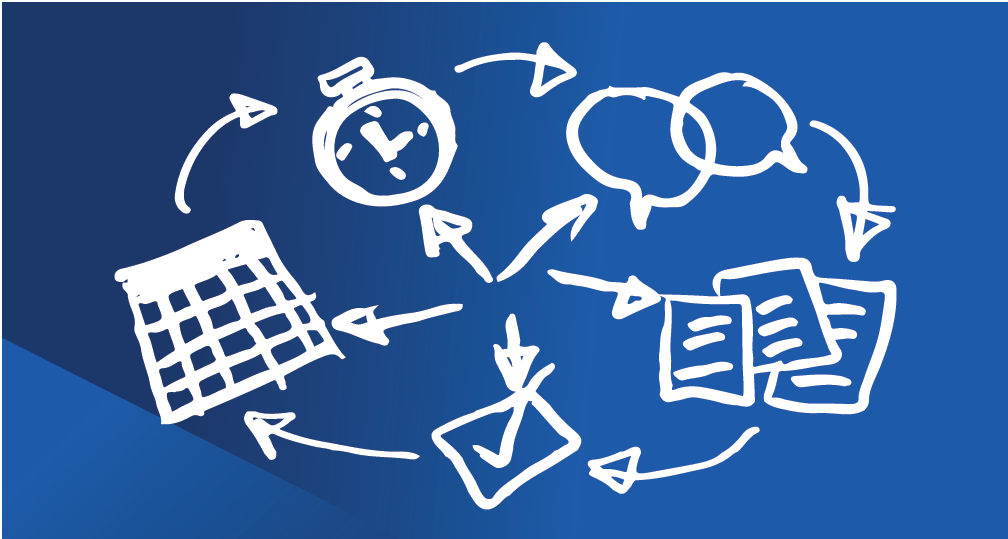 Área 3. Objetivo 4
Organizar, en conjunto con asociaciones farmacéuticas nacionales, dos eventos bimodales (en simultáneo, presencial y virtual) para abordar temas relacionados con los servicios y la práctica farmacéutica.

Resultados
Jornada Académica FFA Bogotá 2022: Contribuciones del Farmacéutico a la Salud en las Américas.
Colegio Nacional de Químicos Farmacéuticos de Colombia
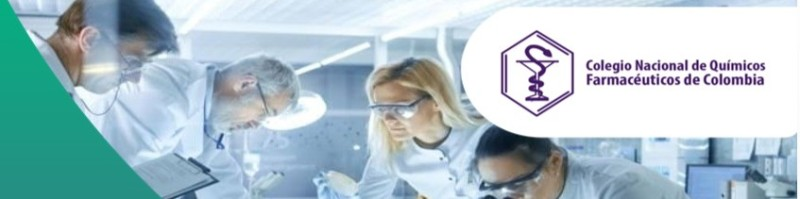 Área 3. Objetivo 5
Publicar los proyectos que ejecuten los participantes del programa certificado para farmacéuticos Administración de Antimicrobianos, de la Sociedad de Farmacéuticos de Enfermedades Infecciosas de Estados Unidos. 

Resultados
Objetivo asignado al grupo técnico de trabajo en resistencia antimicrobiana.
Publicación de documento programada para el 2023: ejecución de los trabajos finales del curso no han finalizado (actividad queda provisionada para el próximo periodo).
Área 3. Objetivo 6
Participar en la Red Panamericana de Educación Farmacéutica RPEF) y en la Conferencia Panamericana de Educación Farmacéutica (CPEF) y sus grupos de trabajo.

Resultados
Participación en el grupo de trabajo de la CPEF Servicios Farmacéuticos en Atención Primaria de Salud.
Revisión del proyecto presentado por la CPEF y elaboración de la carta de entendimiento para el otorgamiento del recurso financiero: Apoyo al desarrollo de la educación interprofesional en la Escuelas y Facultades de Farmacia de la Región de las Américas como estrategia de formación del farmacéutico.
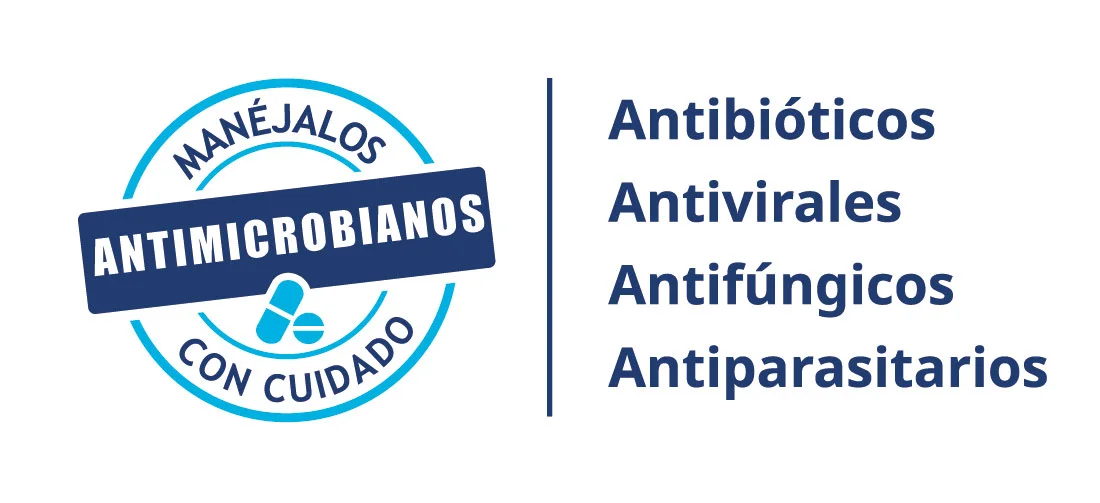 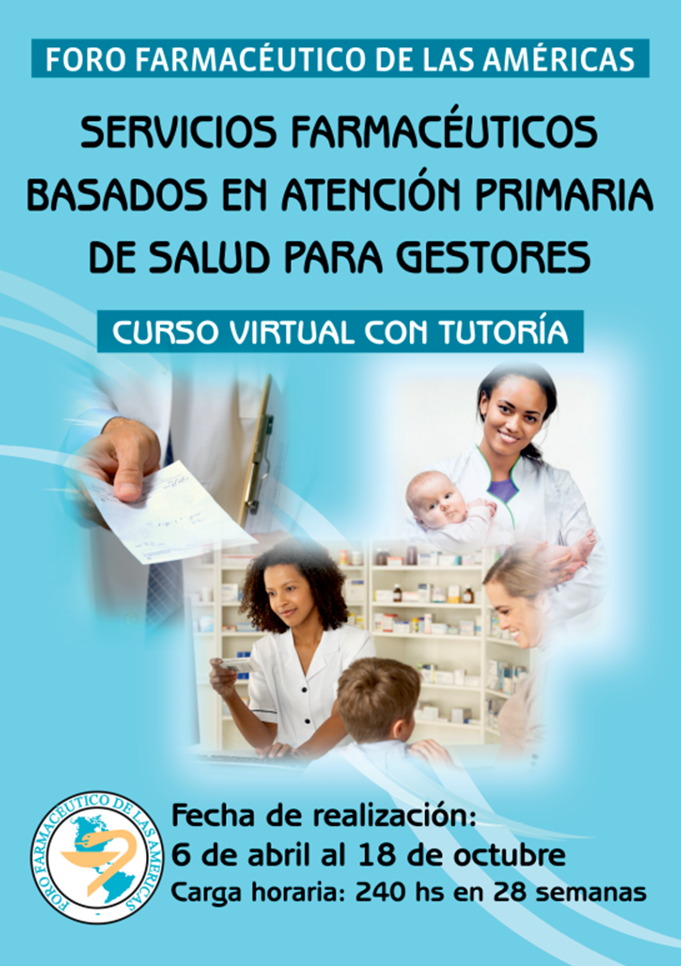 Área 3. Objetivo 7
Desarrollar el curso de la Organización Panamericana de Salud Servicios Farmacéuticos en Atención Primaria de Salud para Gestores en la modalidad virtual con tutoría.

Resultados
Ejecución del VII Curso Virtual de Servicios Farmacéuticos basados en Atención Primaria de Salud para Gestores.
     - Fechas: 13 abril a 23 octubre 2022 (27 semanas). 
     - Módulos: 6 (introductorio, 4 de contenidos y cierre).
     - Seleccionados:130 de 17 países
     - Matriculados: 100 
     - Finalizaron: 57
     - Trabajos Finales de Integración iniciados: 14
     - Trabajos Finales de Integración finalizados: 13
     - Tutores: 7
Recursos aportados por el Foro:
     - Coordinadora académica: 1
     -  Tutores: 4
Participación: tutora del curso (apoyo a la coordinación académica)
Área 3. Objetivo 8
Desarrollar el curso de Formulación y ejecución de proyectos para el desarrollo de intervenciones farmacéuticas, en colaboración con el Colegio de Farmacéuticos de Costa Rica.







Resultados
No se ejecutó.
Actividad coincidente con el curso virtual de Servicios Farmacéuticos basados en Atención Primaria de Salud.
Área 3. Objetivo 9
Desarrollar un programa de capacitación virtual en la modalidad de webinarios con el abordaje de temas prioritarios en las diferentes áreas del ejercicio profesional farmacéutico.

Resultados
No se ejecutó.
Presidente y vicepresidente del Comité Ejecutivo participaron por invitación en webinarios organizados por la Federación Internacional Farmacéutica.
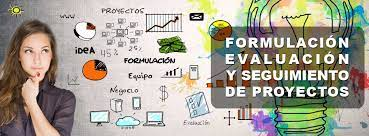 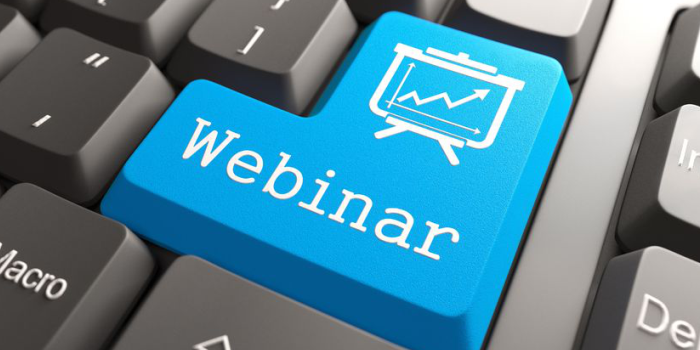 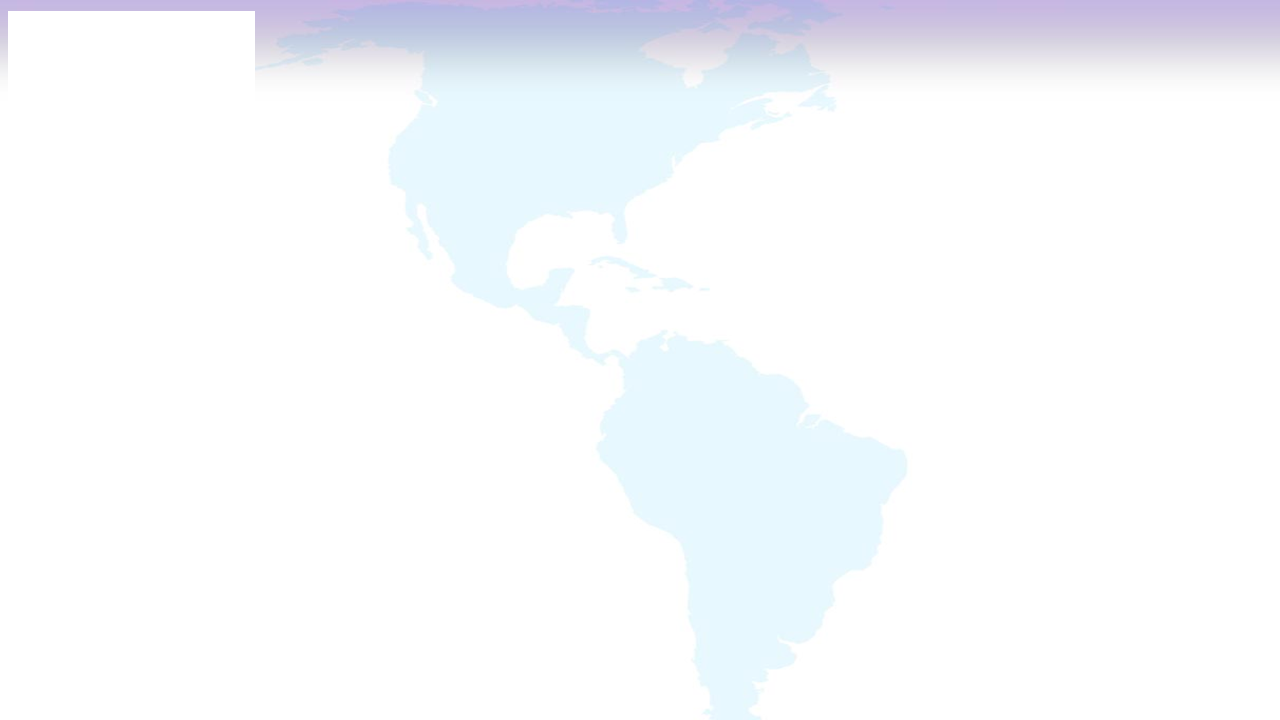 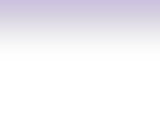 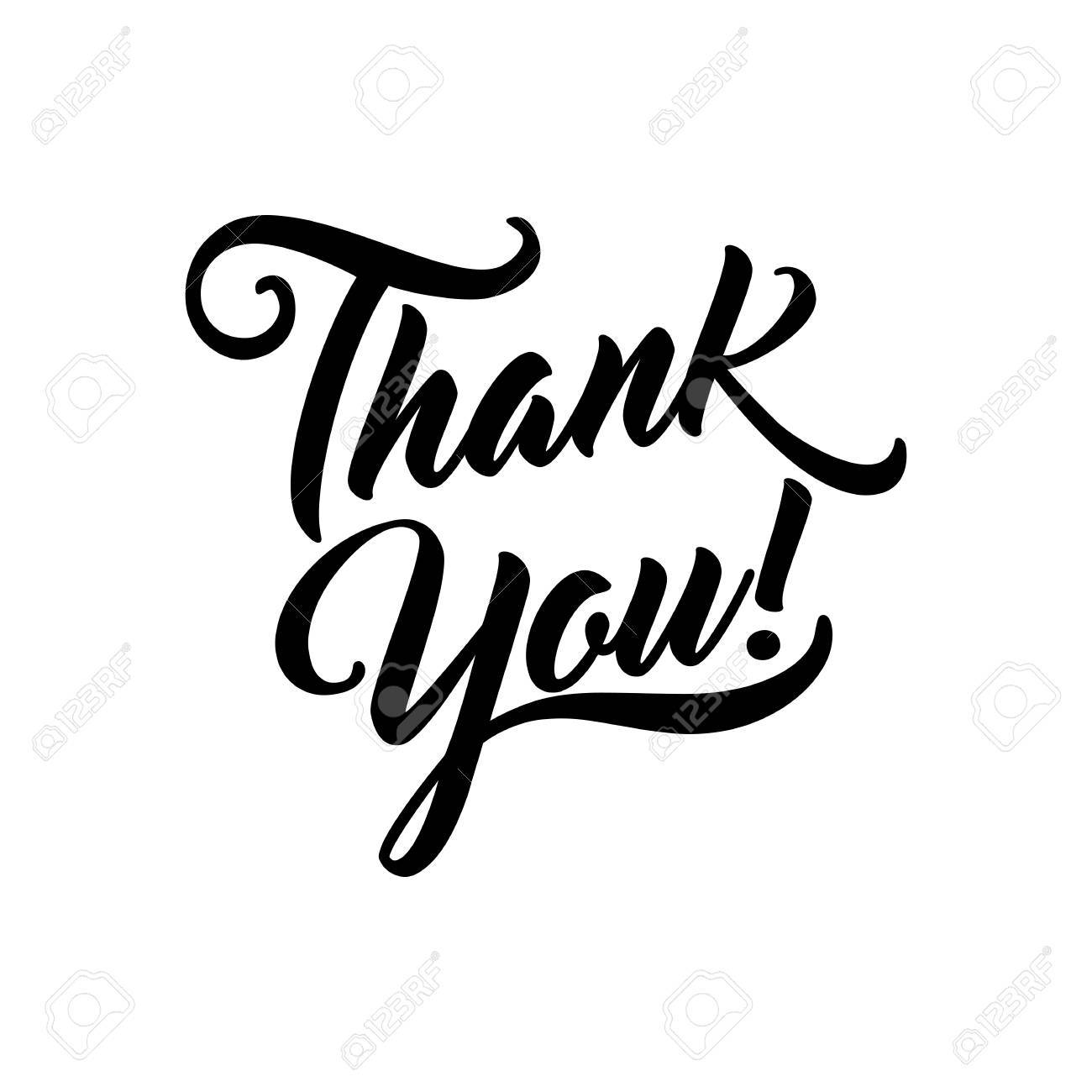 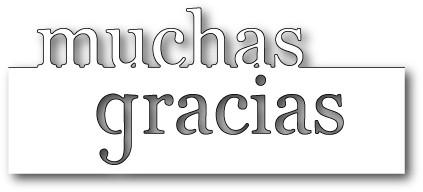 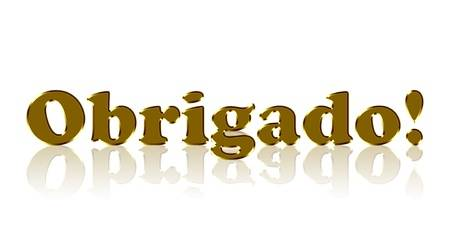 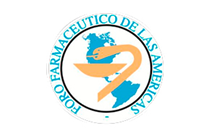